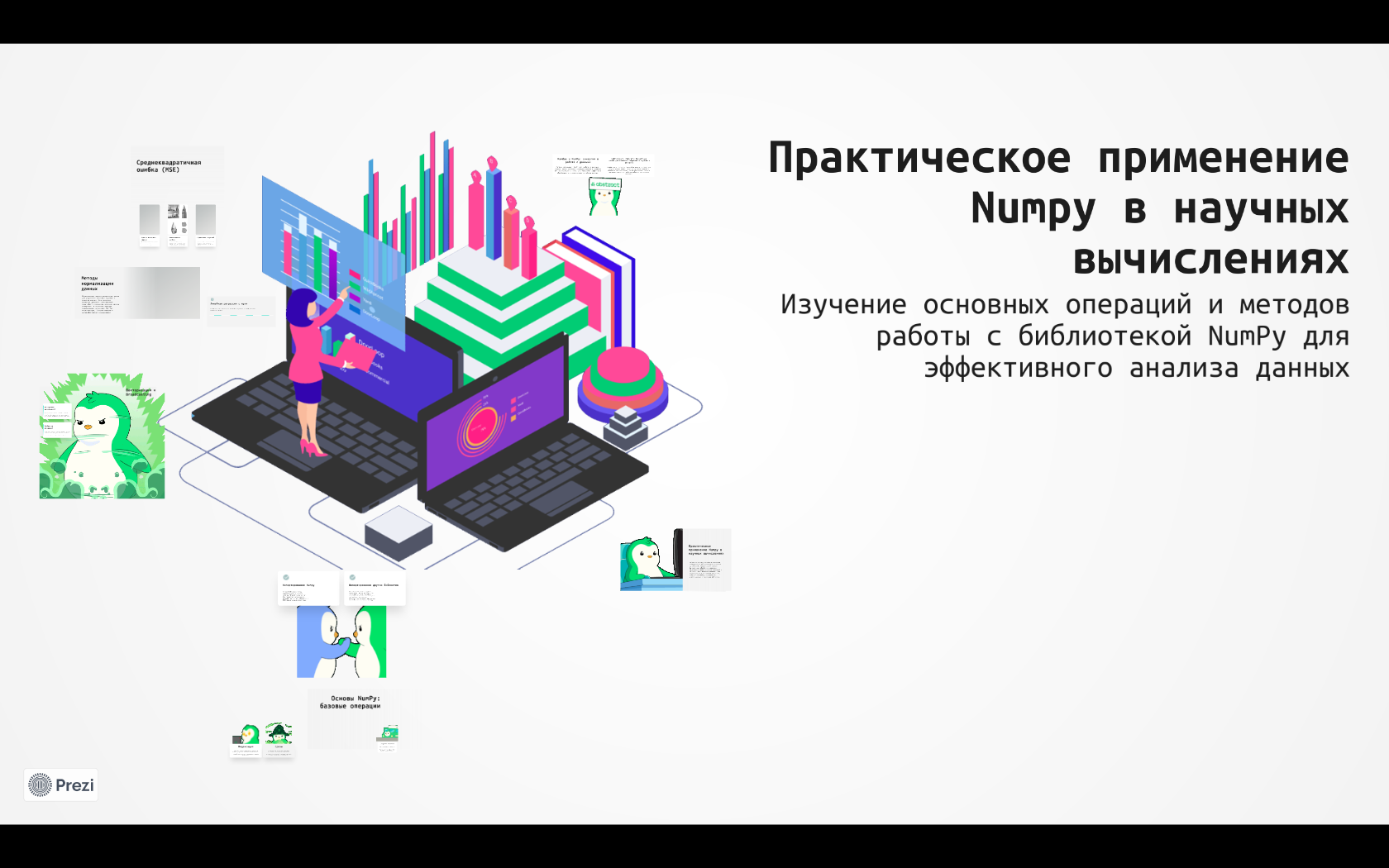 [Speaker Notes: Видео]
[Speaker Notes: Видео]
[Speaker Notes: Видео]
[Speaker Notes: Видео]
[Speaker Notes: Видео]
[Speaker Notes: Видео]
[Speaker Notes: Видео]
[Speaker Notes: Видео]
[Speaker Notes: Видео]
[Speaker Notes: Видео]
[Speaker Notes: Видео]
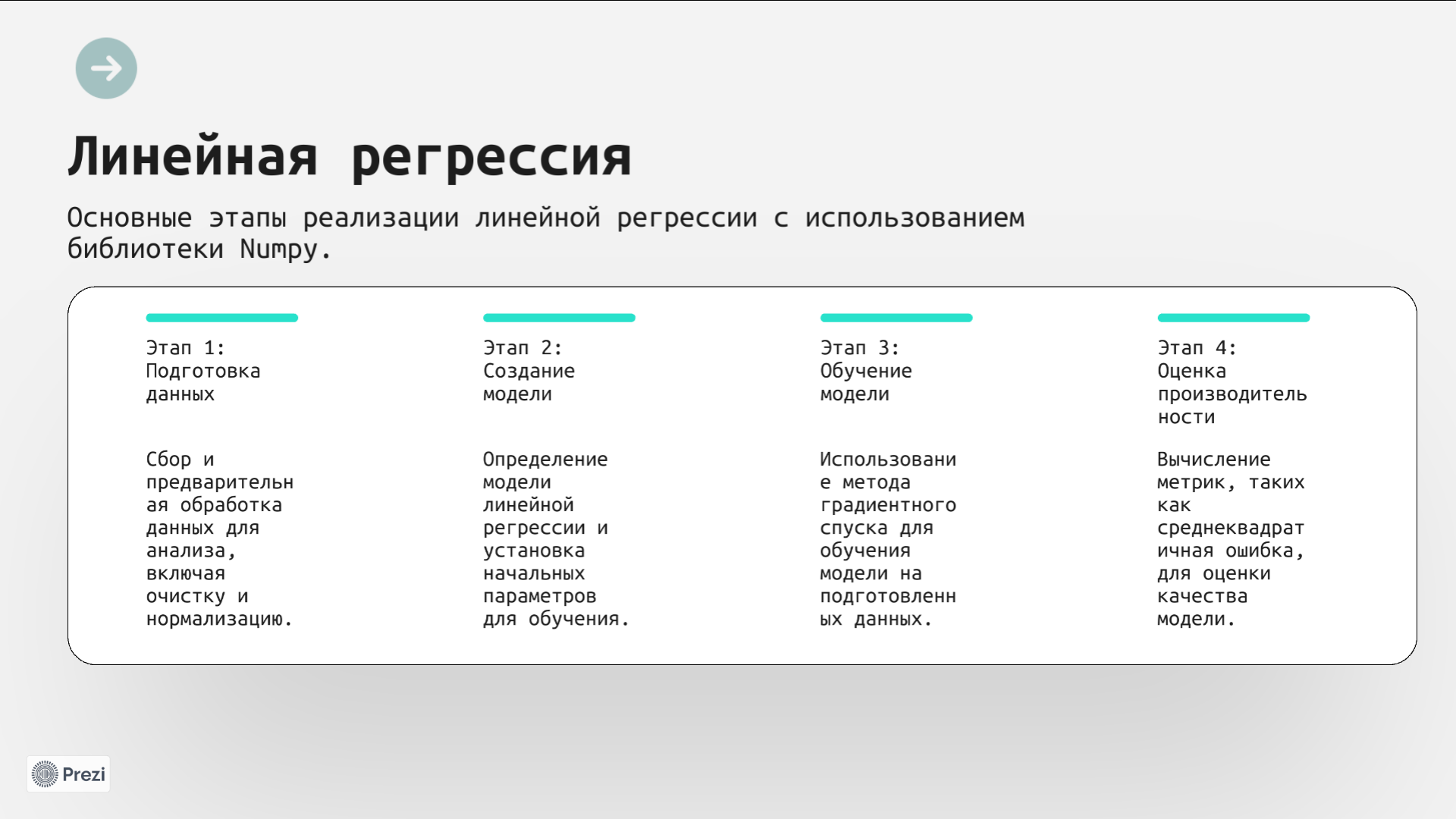 [Speaker Notes: Видео]
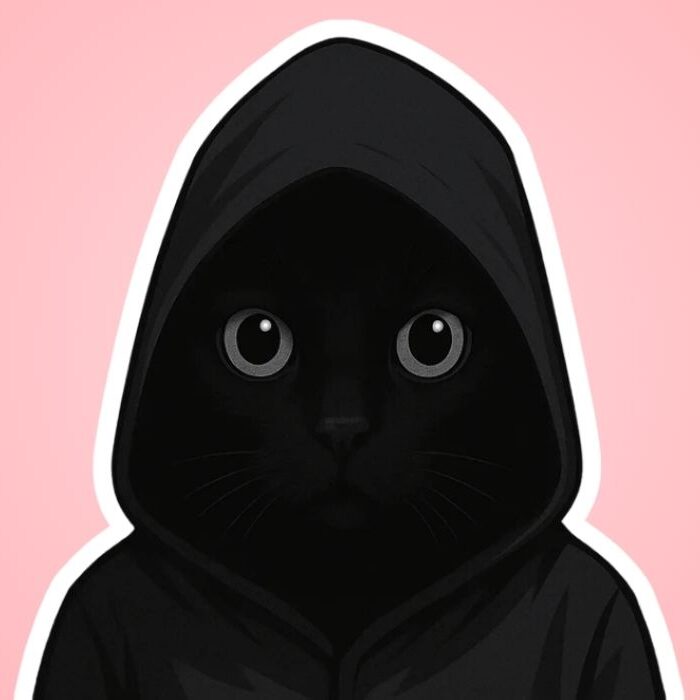 NumPy превращает Python в мощный инструмент для обработки больших данных и научных расчетов, делая работу с массивами быстрой и удобной.

Благодаря интеграции с другими библиотеками, NumPy становится основой для анализа данных, моделирования, машинного обучения и визуализации.

Методы нормализации и векторизации обеспечивают корректную подготовку данных и высокую производительность вычислений.

Использование NumPy ускоряет научные исследования и позволяет строить современные модели машинного обучения, делая анализ данных доступнее и эффективнее для всех специалистов.
ПРЕЗЕНТАЦИЯ ЗАКОНЧИЛАСЬ